Царёво-Займищенская школа
Царёво-Займищенская школа Вяземского района Смоленской области.
Школа в Царёво-Займище была основана в 1864 году. Это подтверждено архивной справкой № 7-789. В этом году нашей школе исполняется 160 лет.
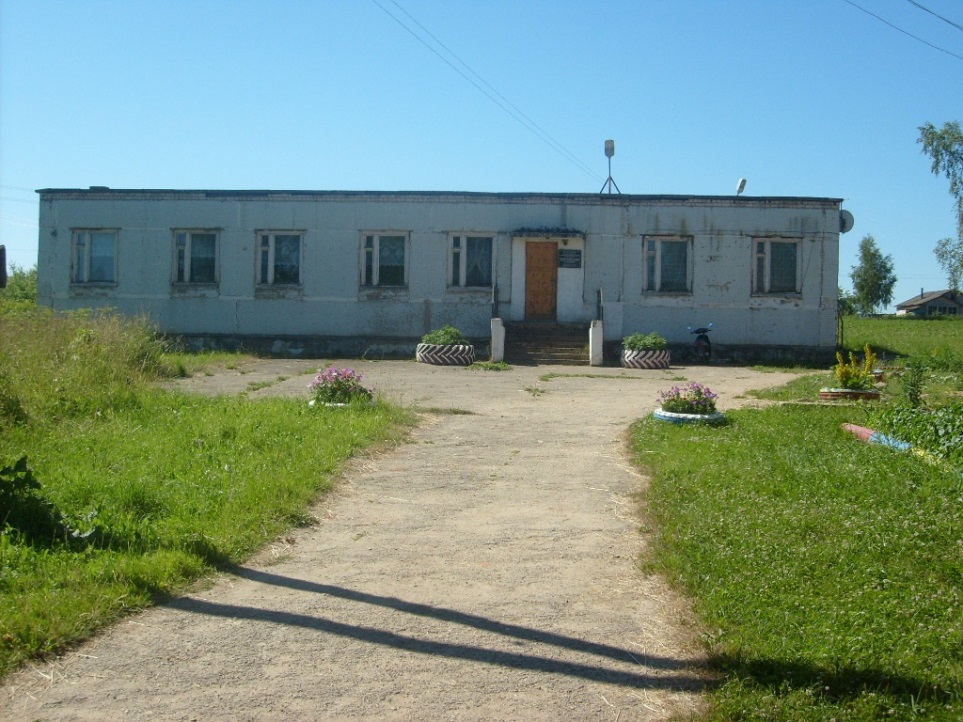 Царёво-Займищенское церковно-приходское училище
Существовало при Царёво-Займищенской церкви. В 1864 году было одно классным. Обучалось 92 ребёнка. 60 мальчиков и 32 девочки. Учредителем школы было Вяземское уездное земство.
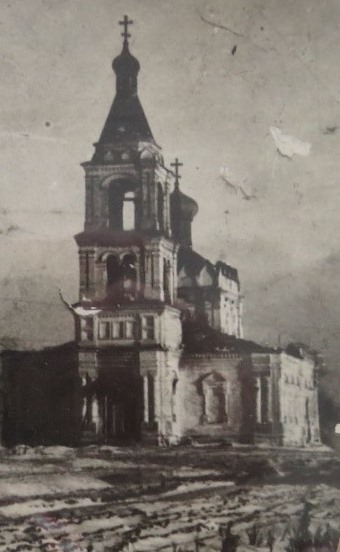 История Царёво-Займищенской школы
Пионерская дружина в школе носила имя Юрия Алексеевича Гагарина
В музее представлена сохранившаяся пионерская атрибутика. Есть альбомы туристических походов. Письменные принадлежности прошлого века.
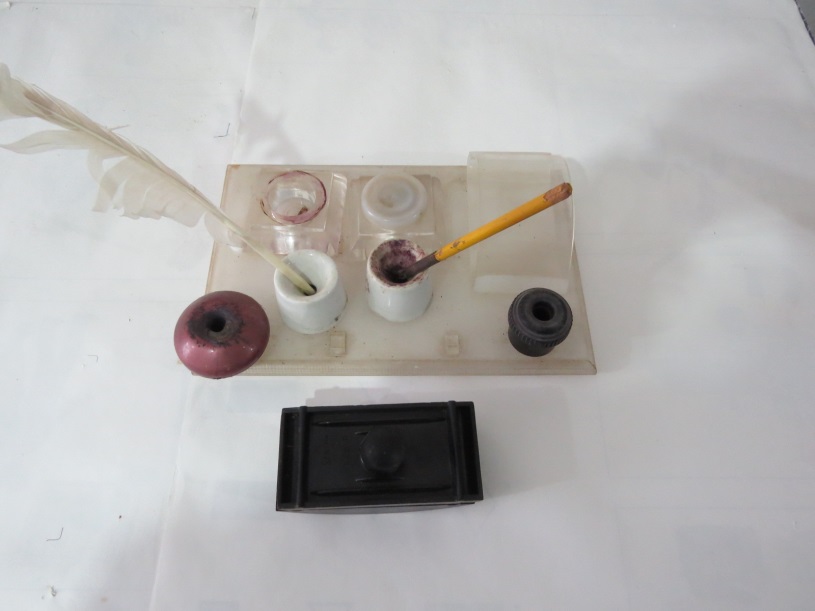 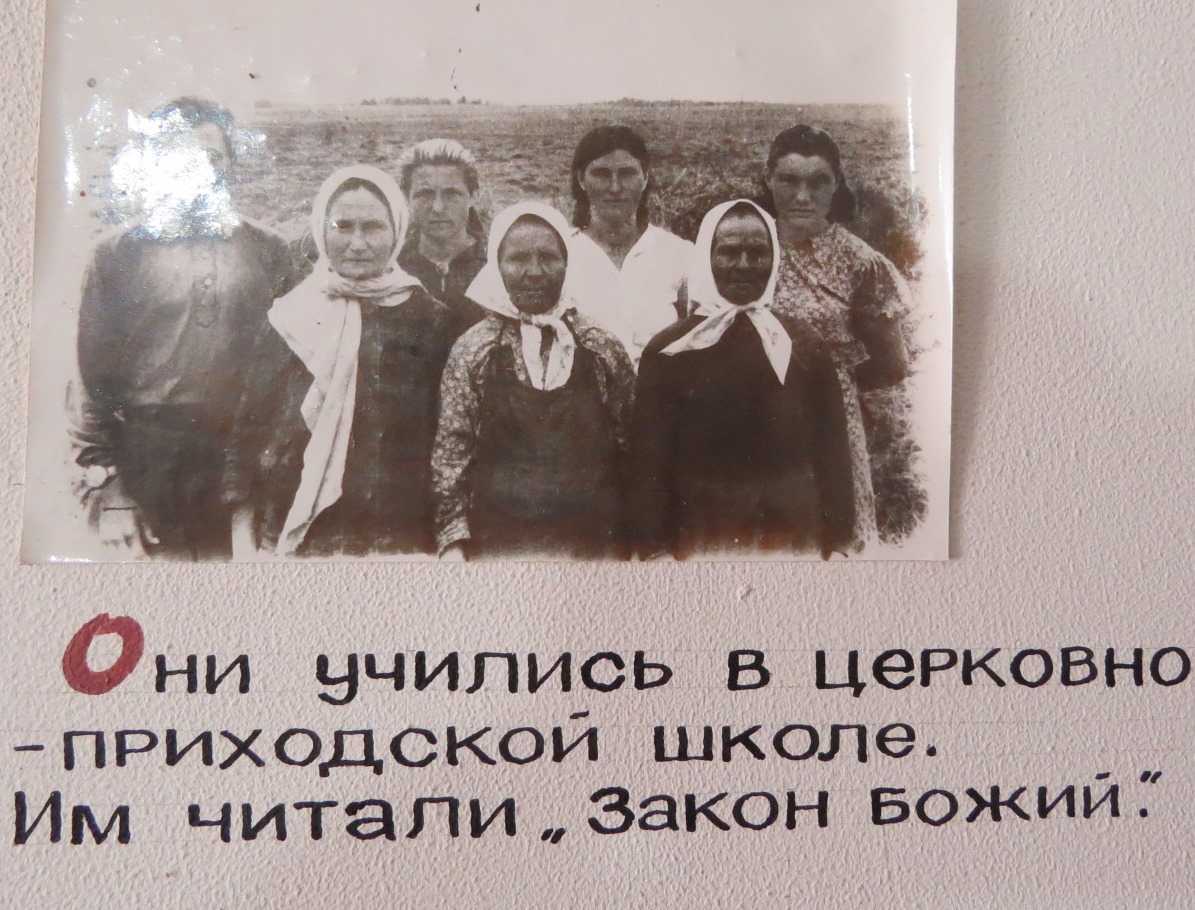 1951 год
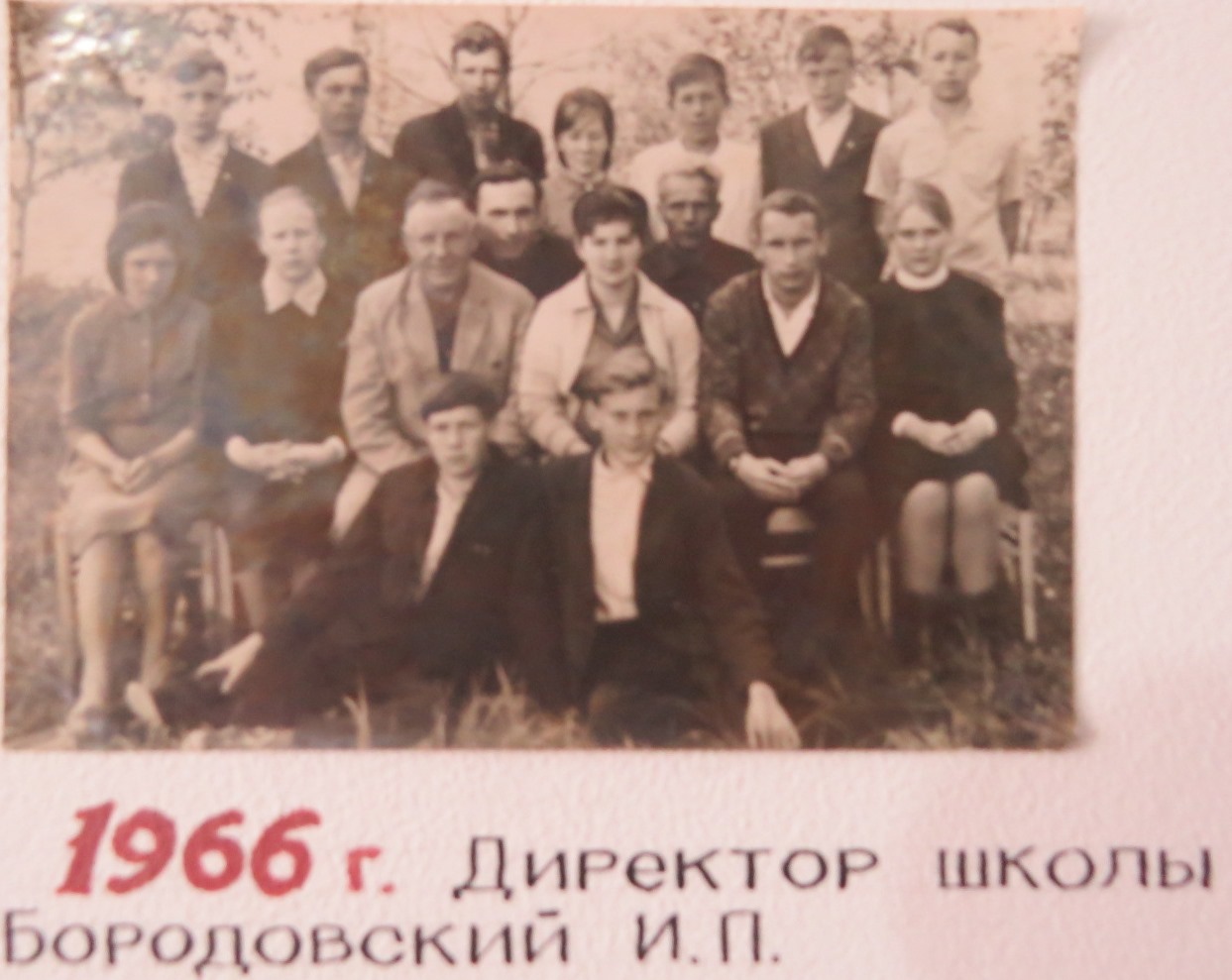 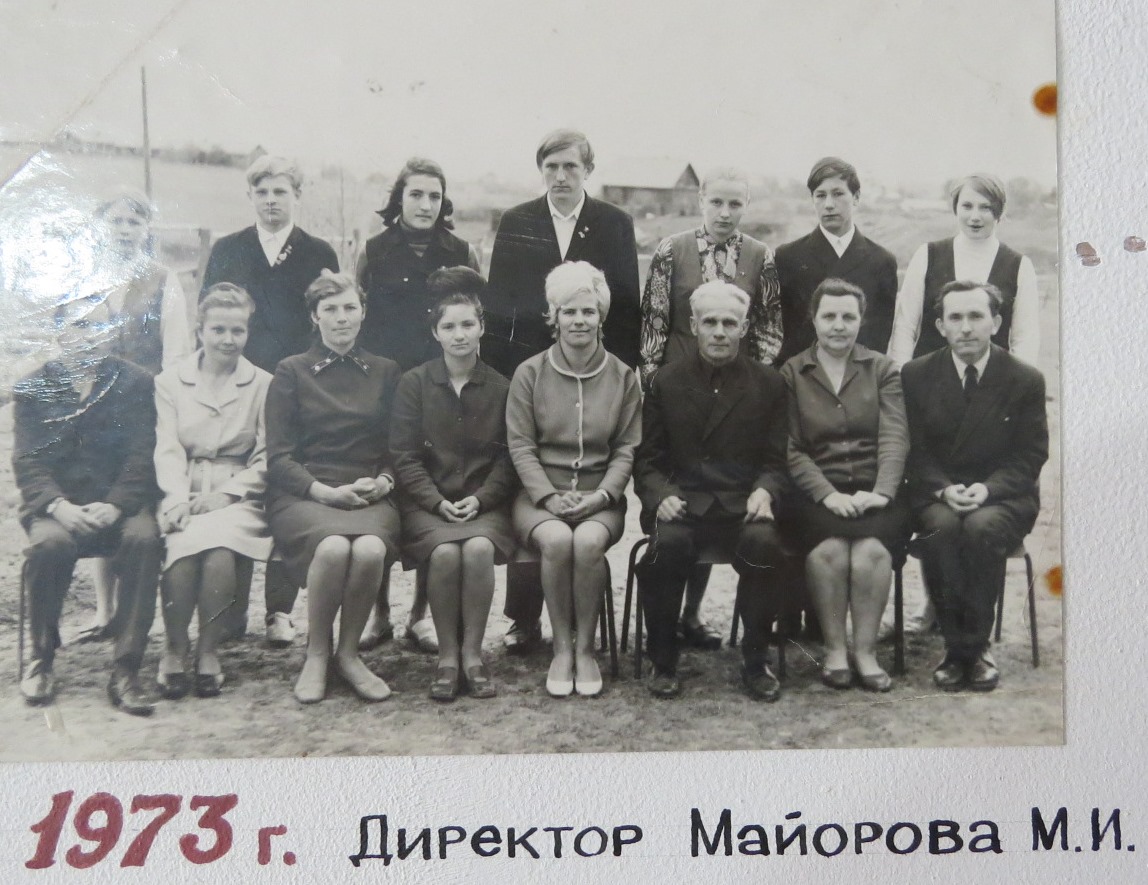 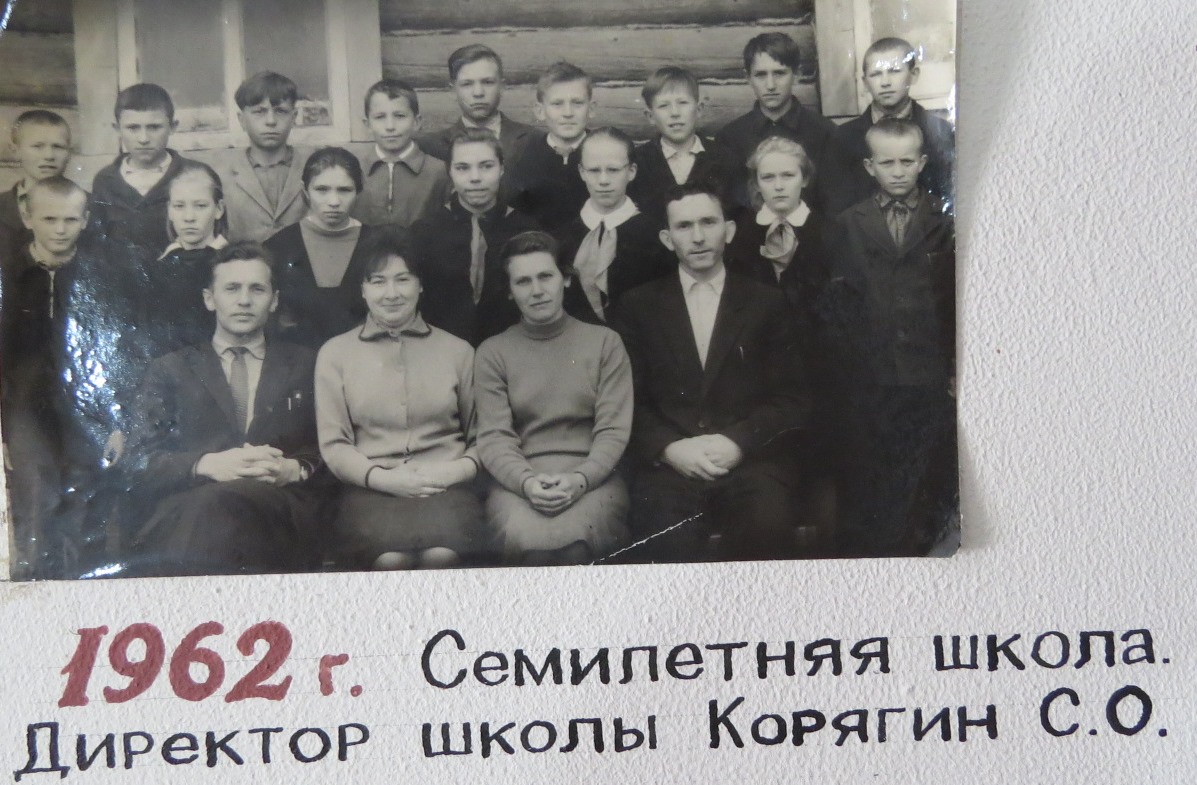 Школьная жизнь в двадцатом веке
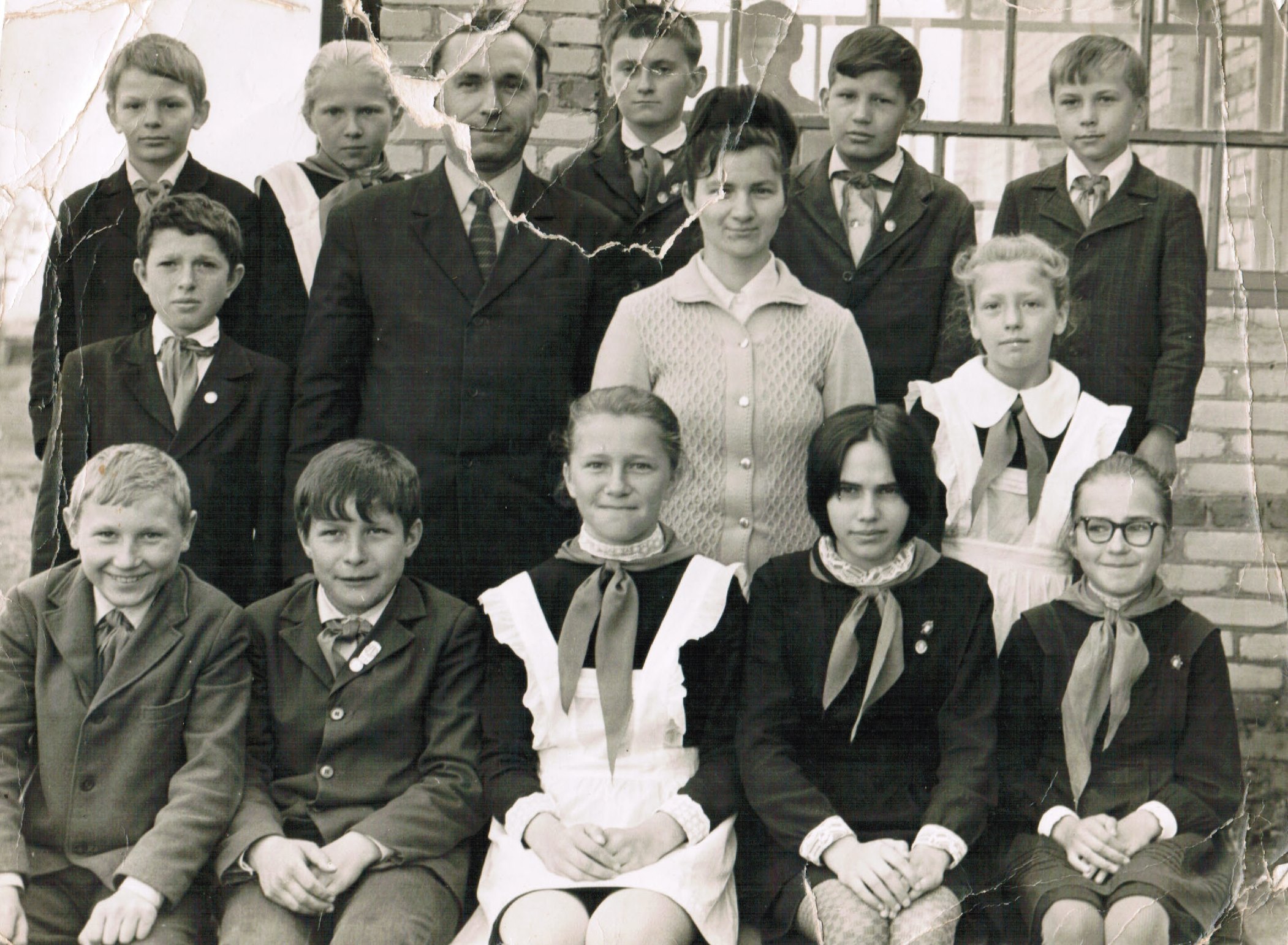 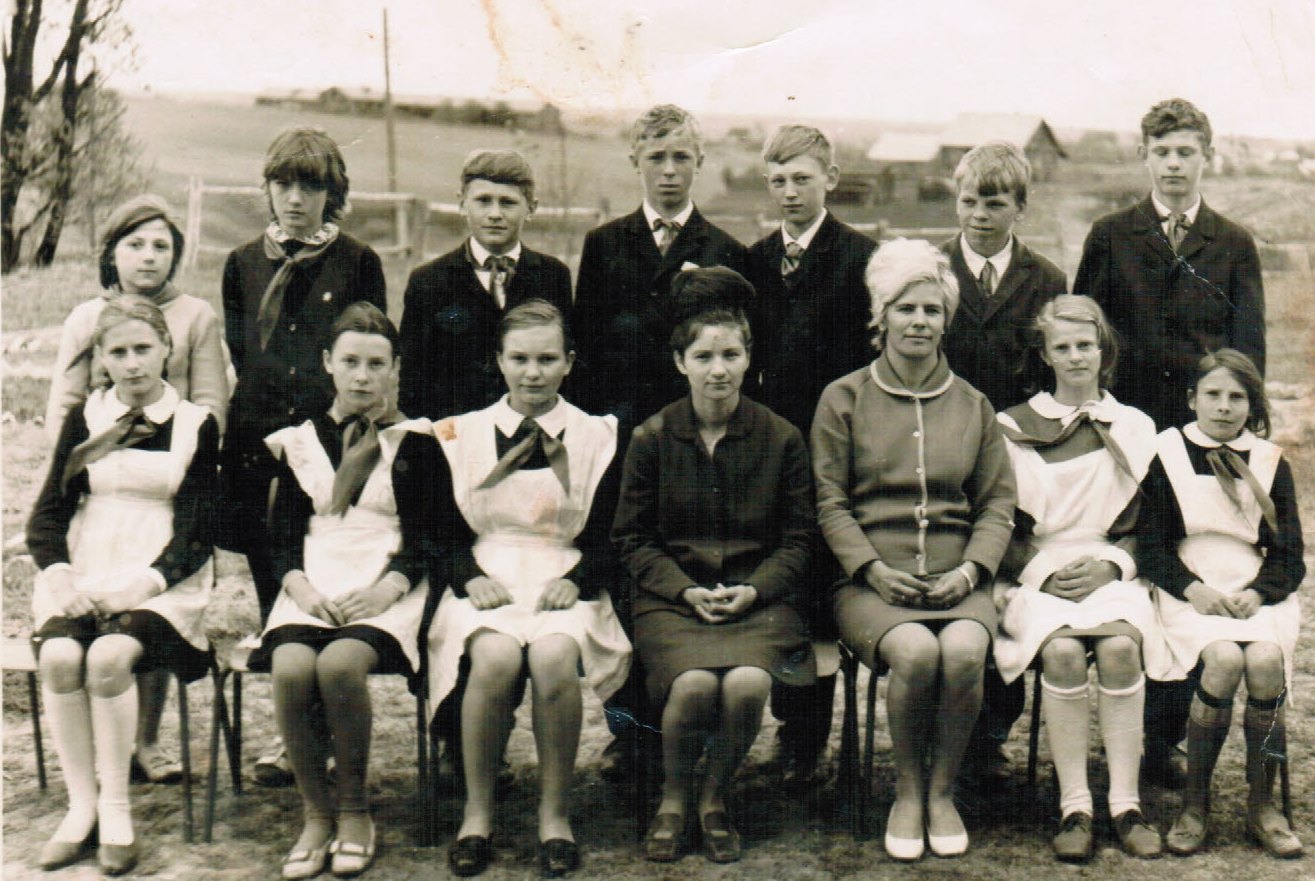 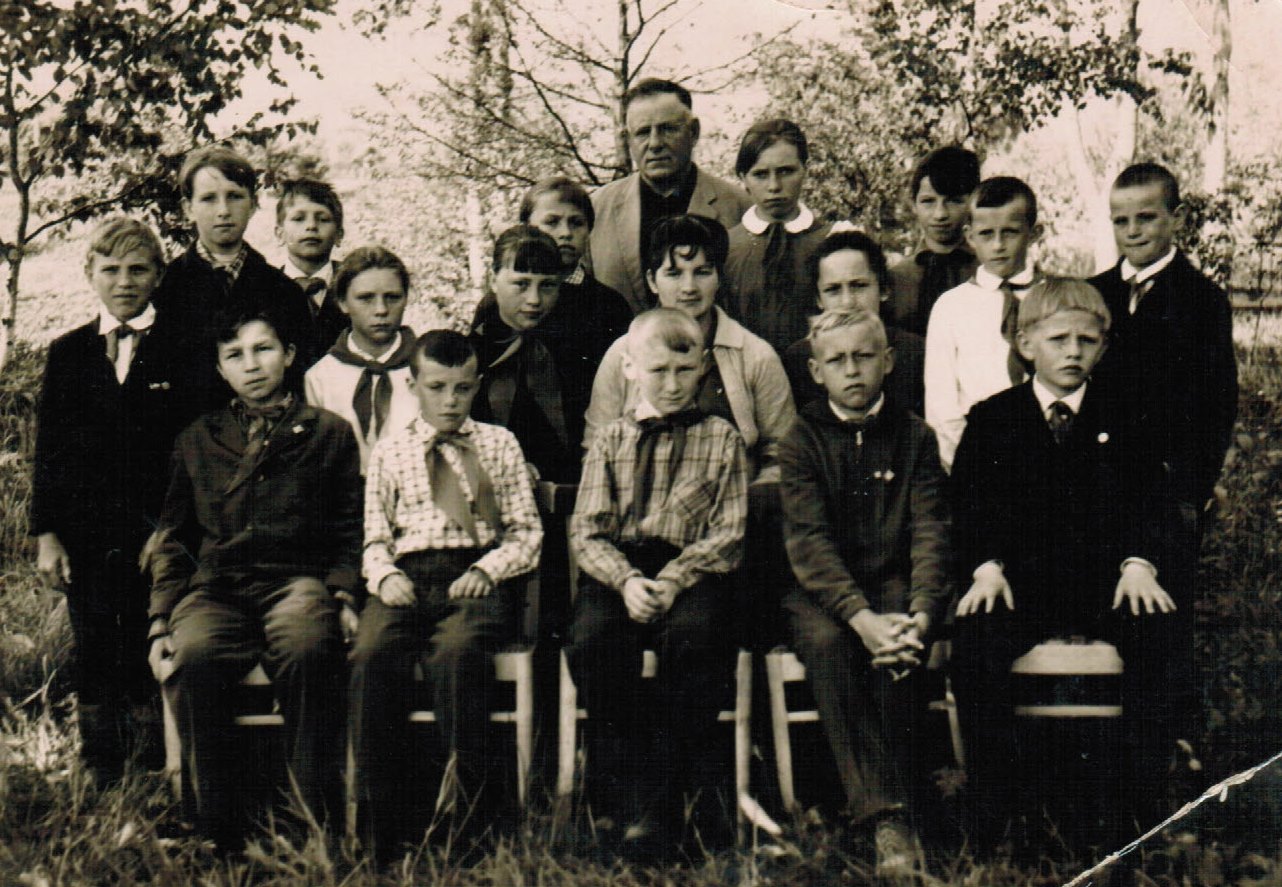 1983 год
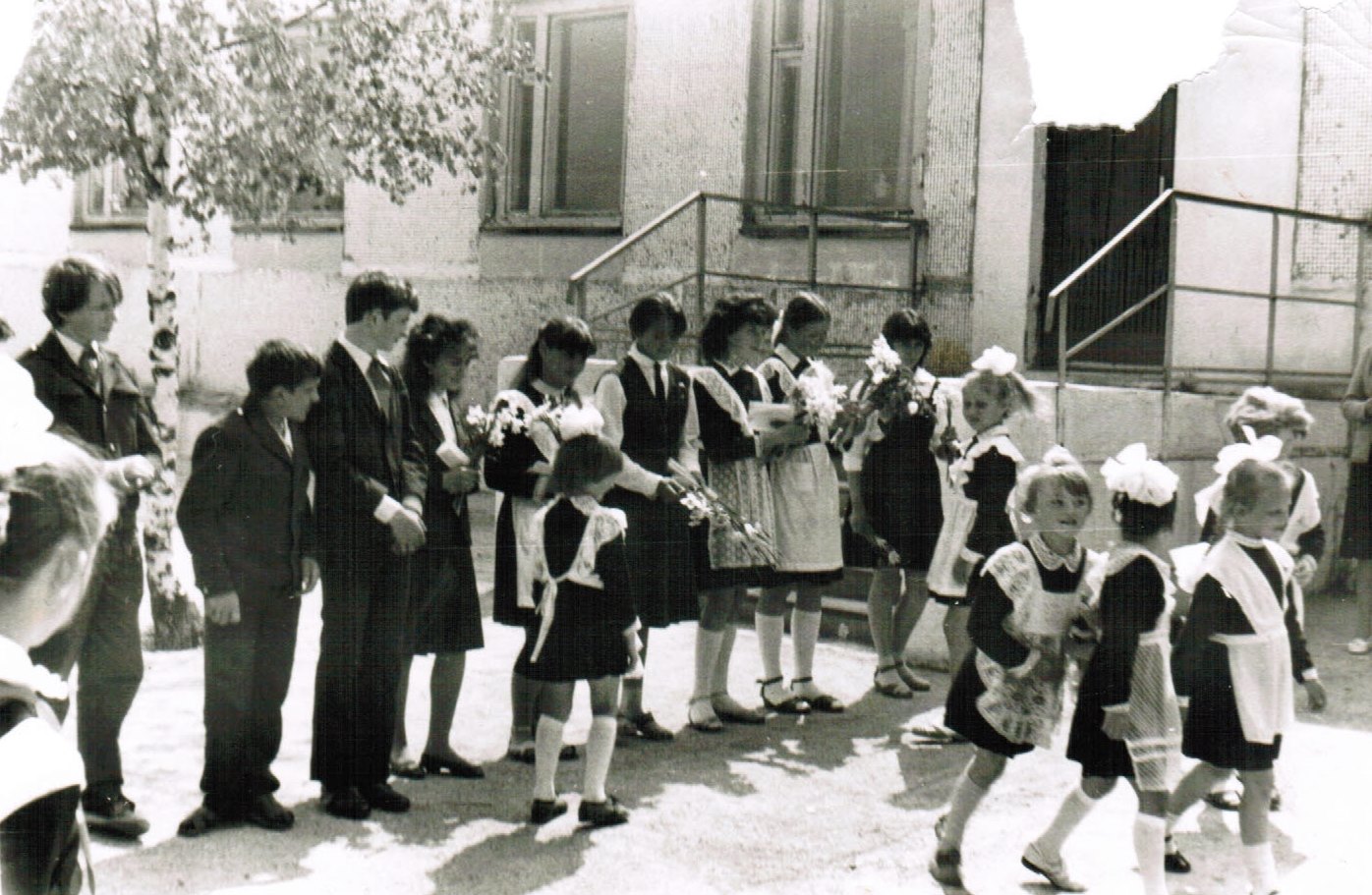 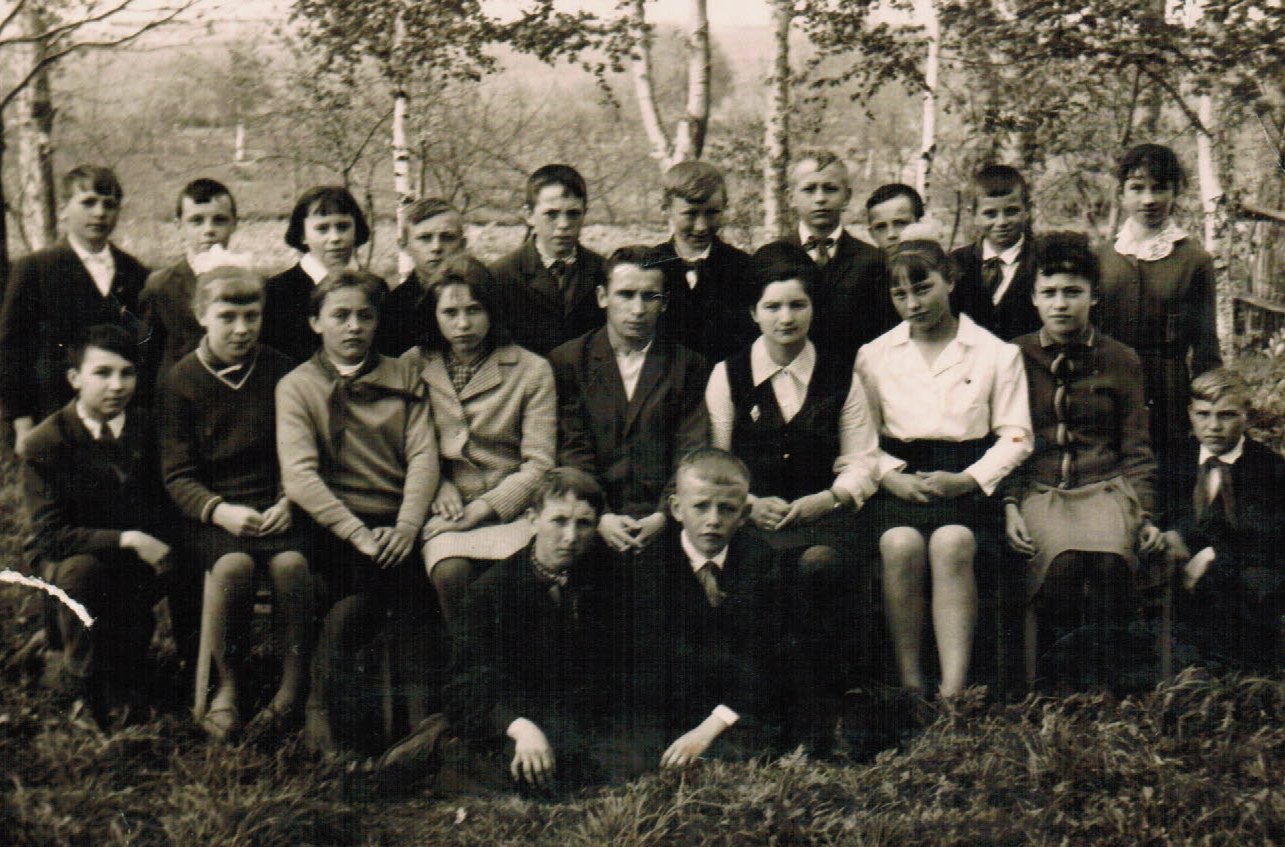 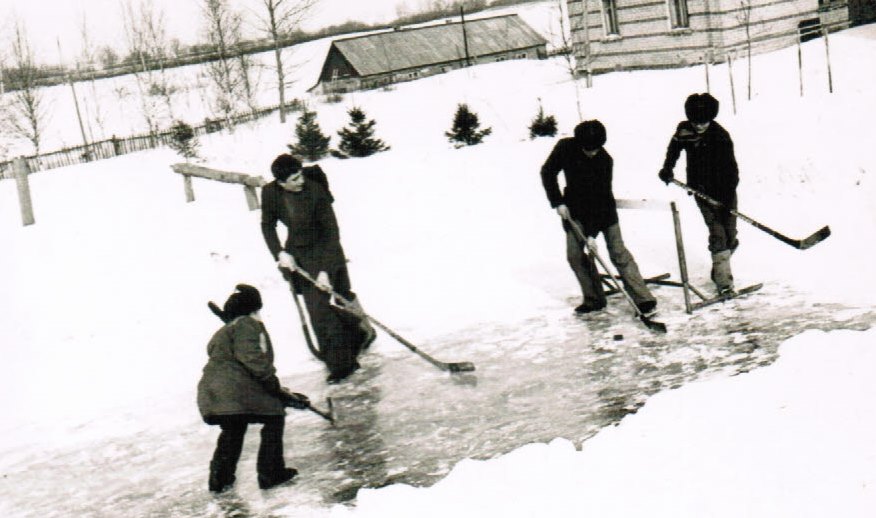 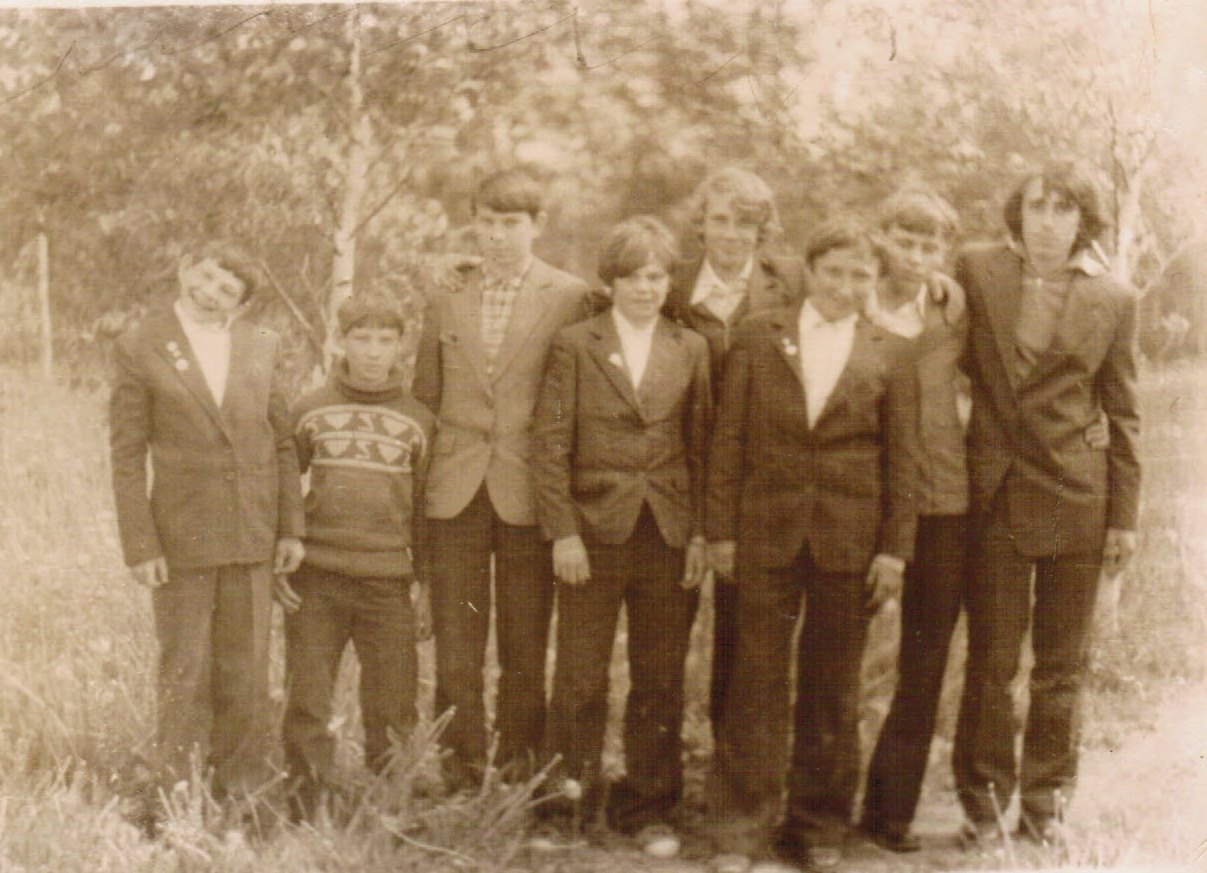 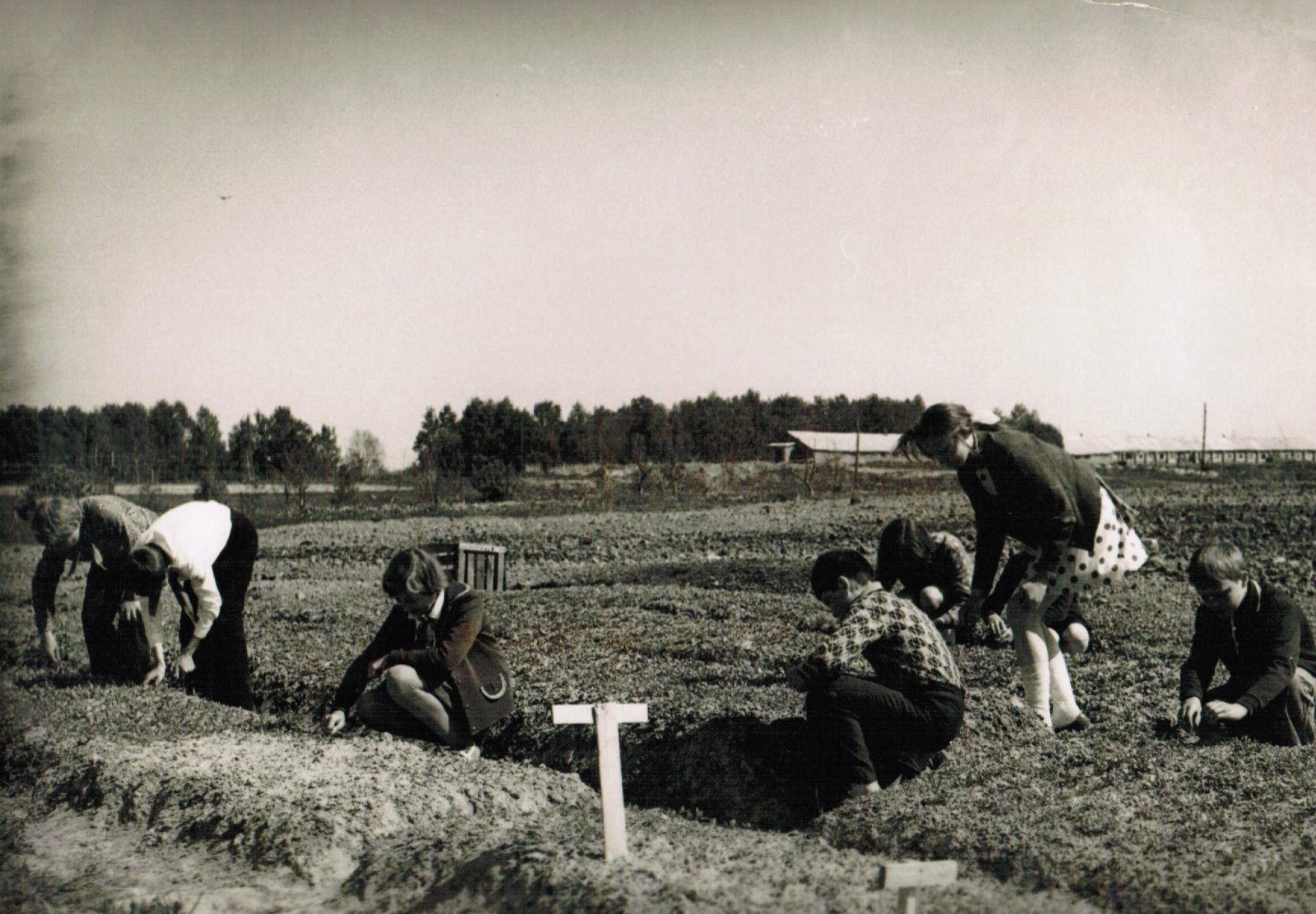 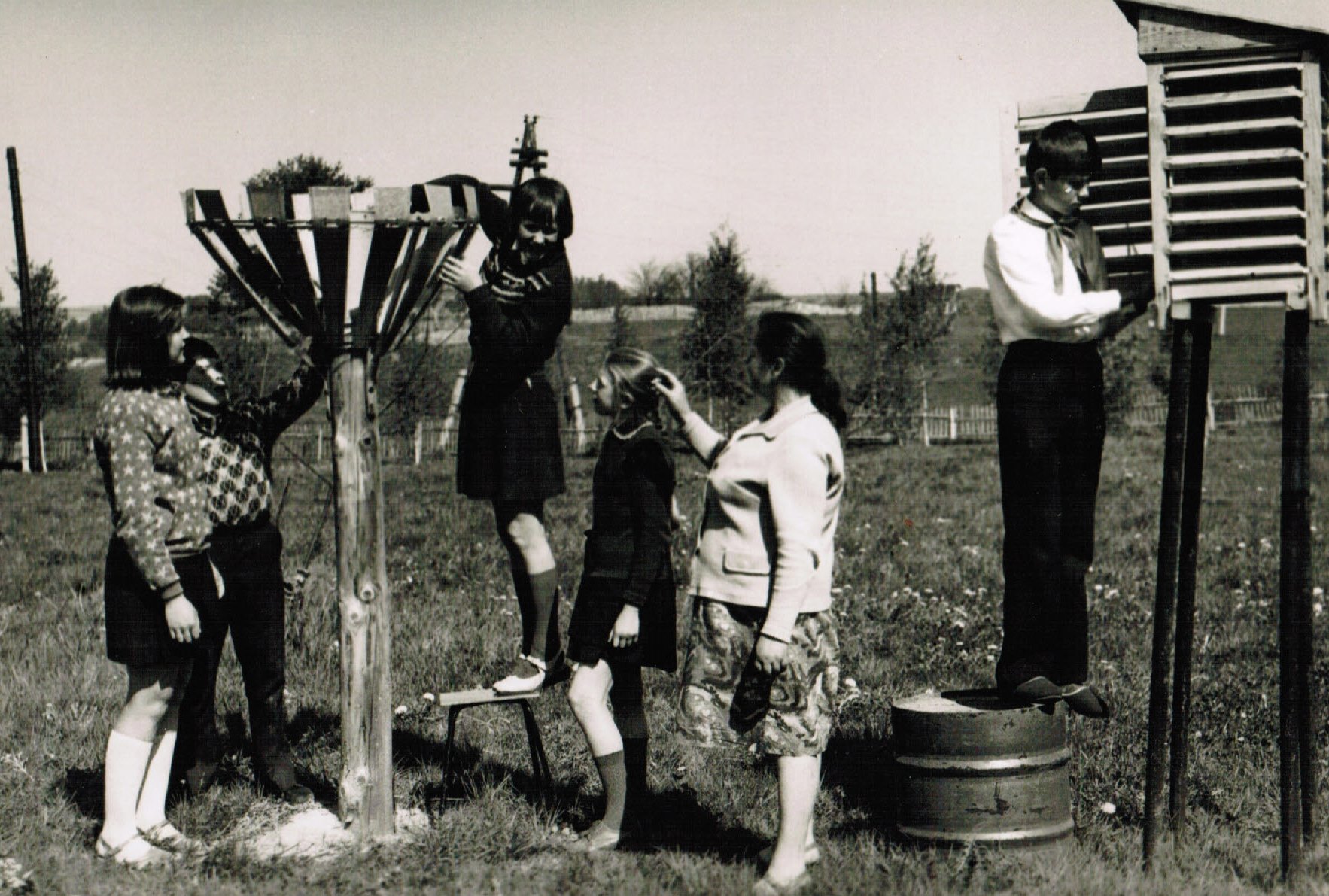 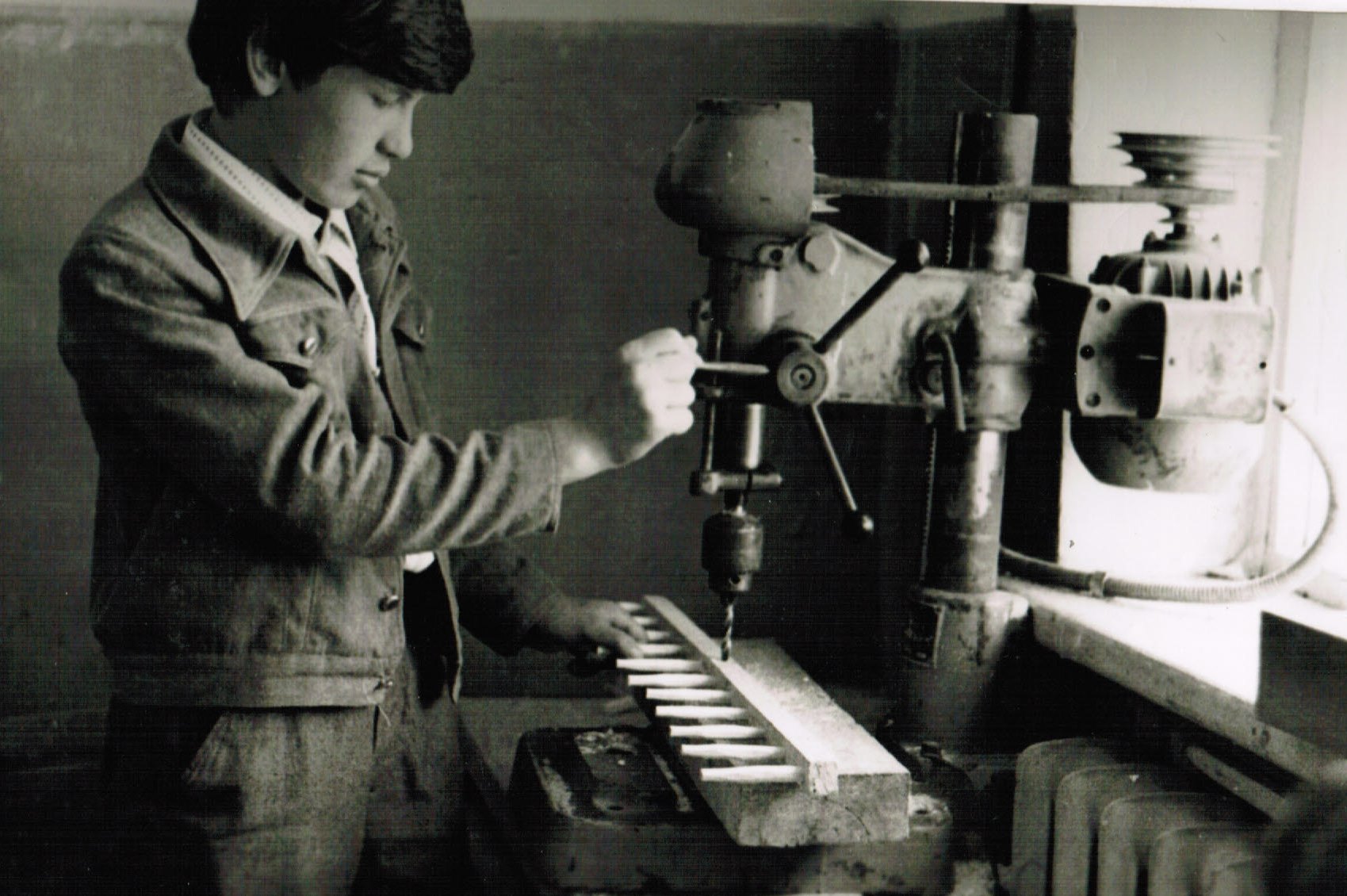 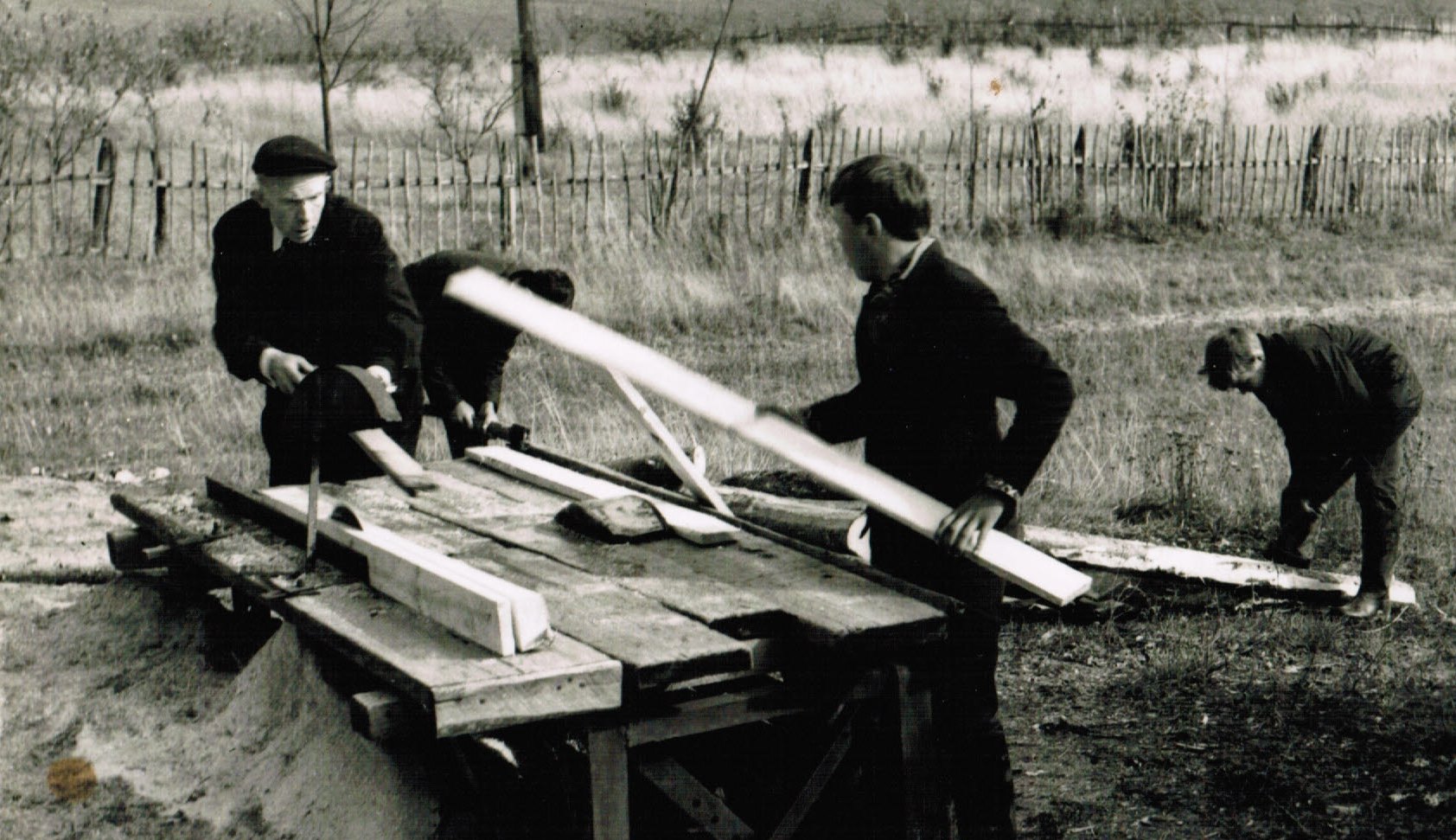 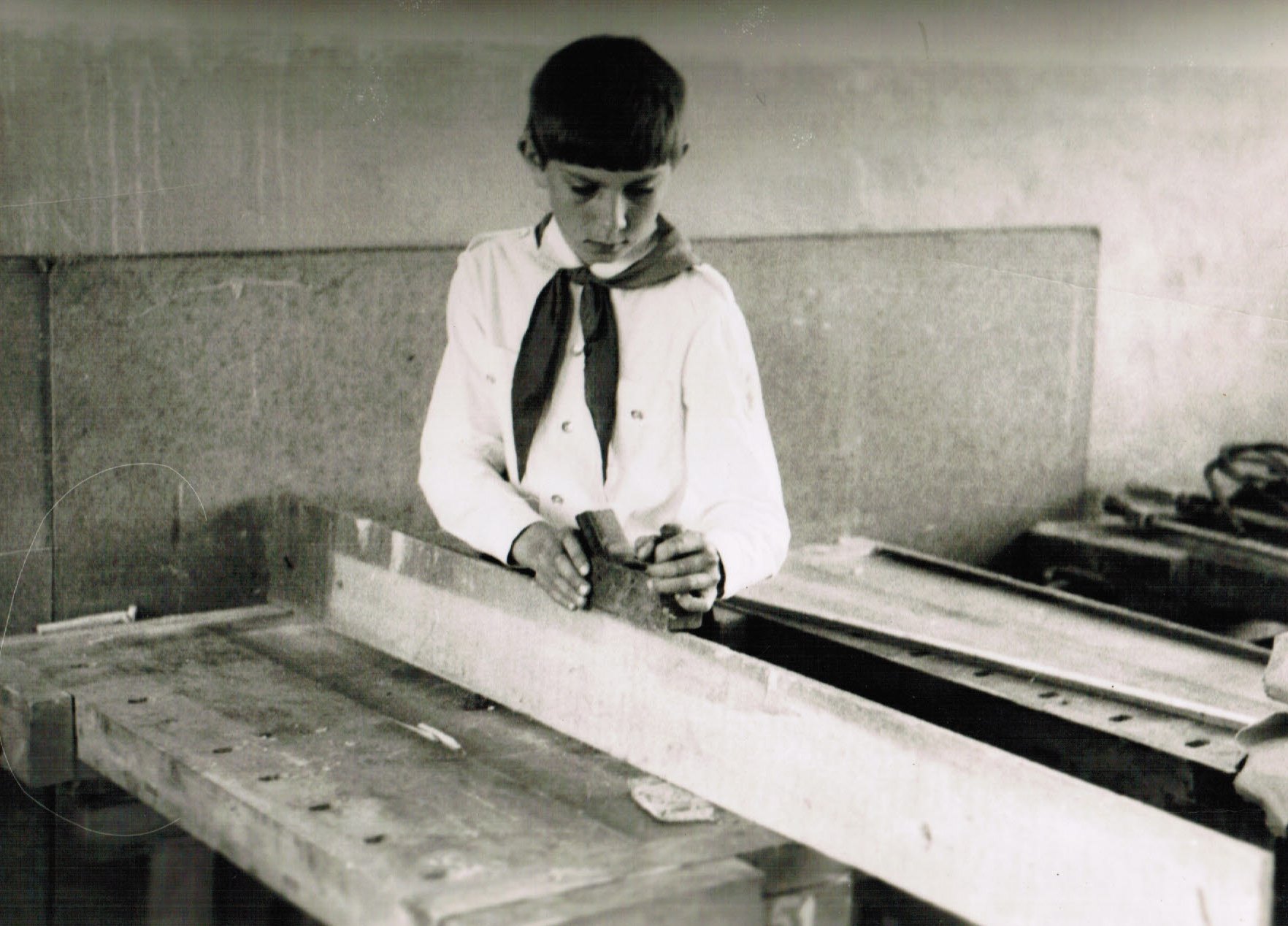 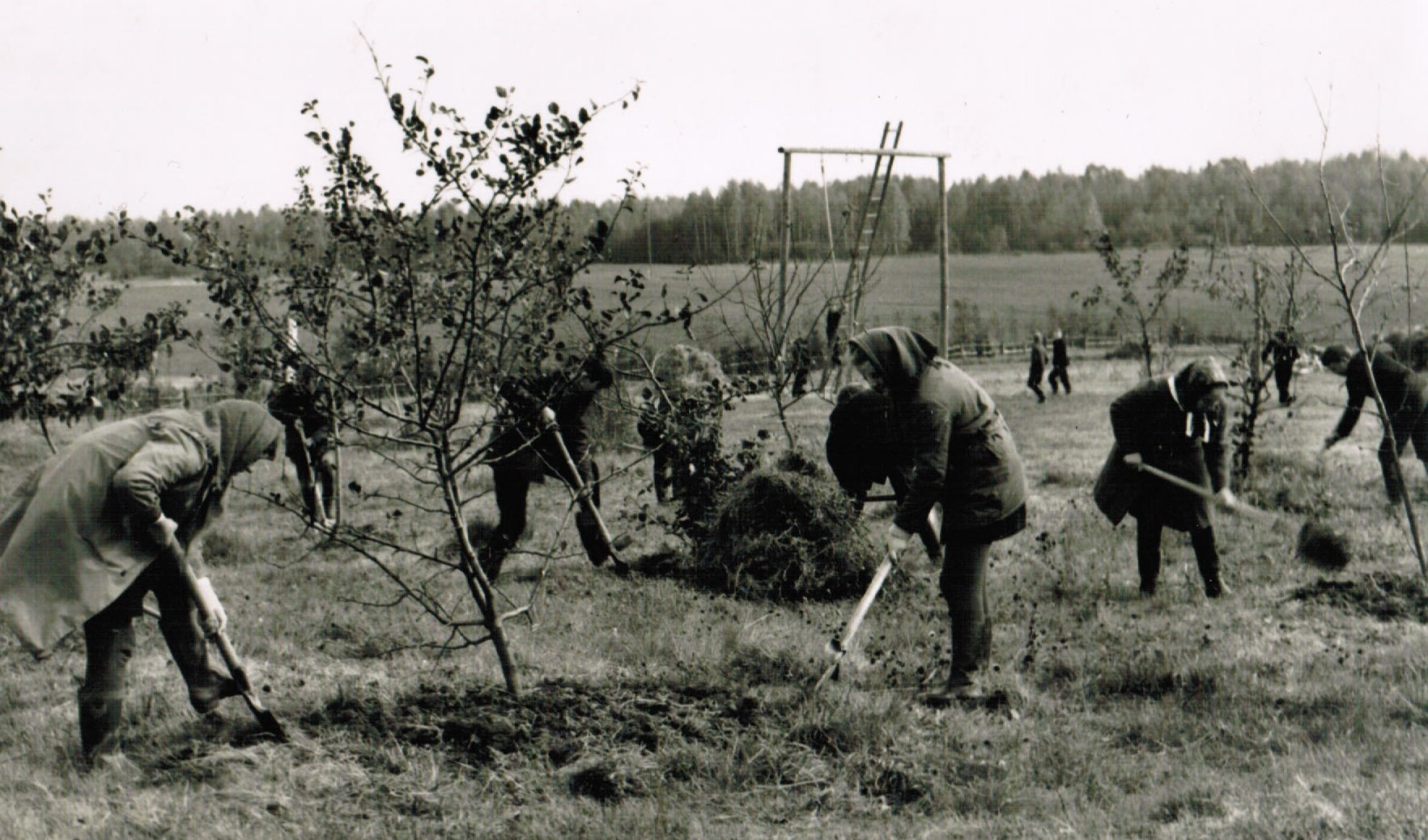 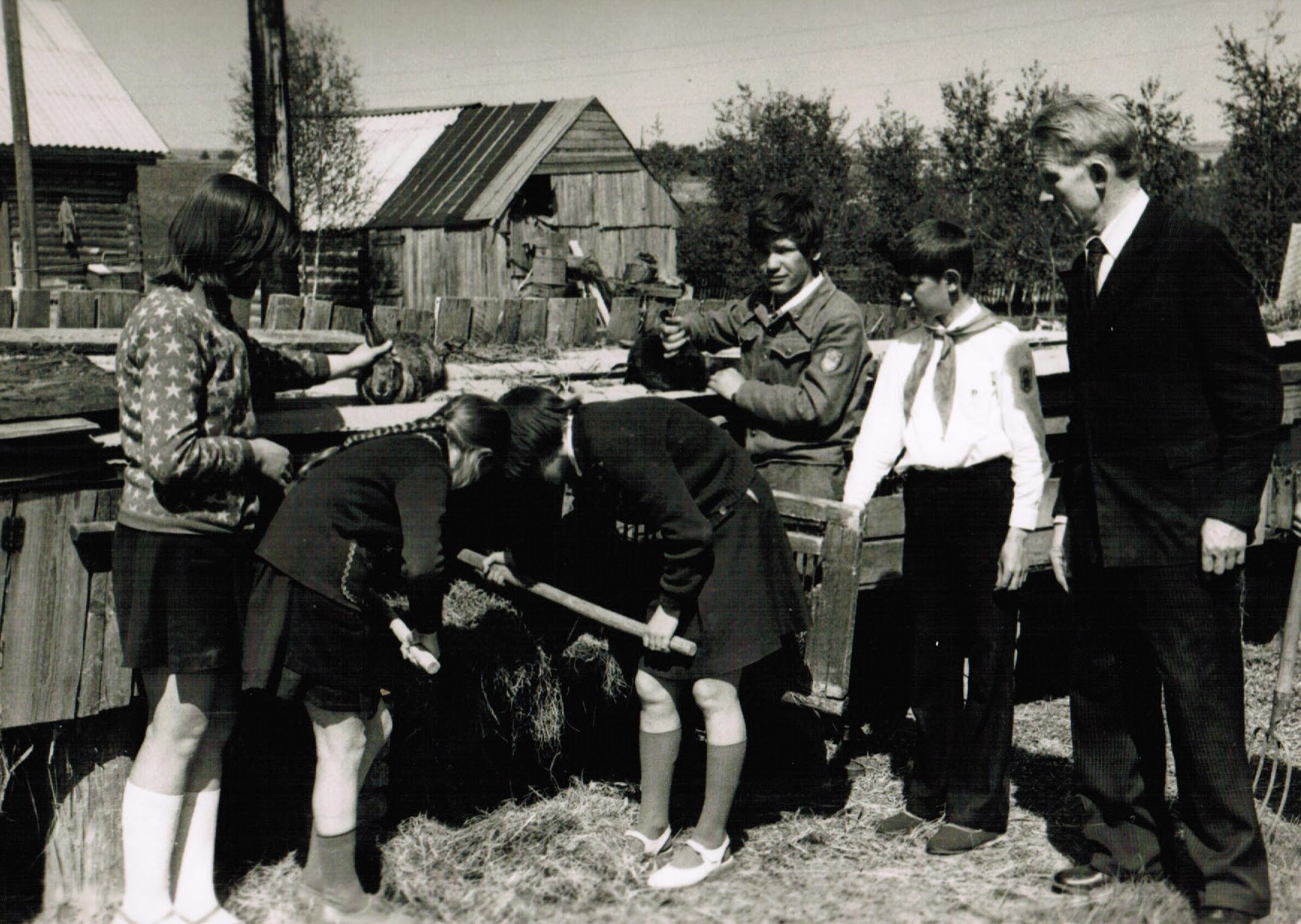 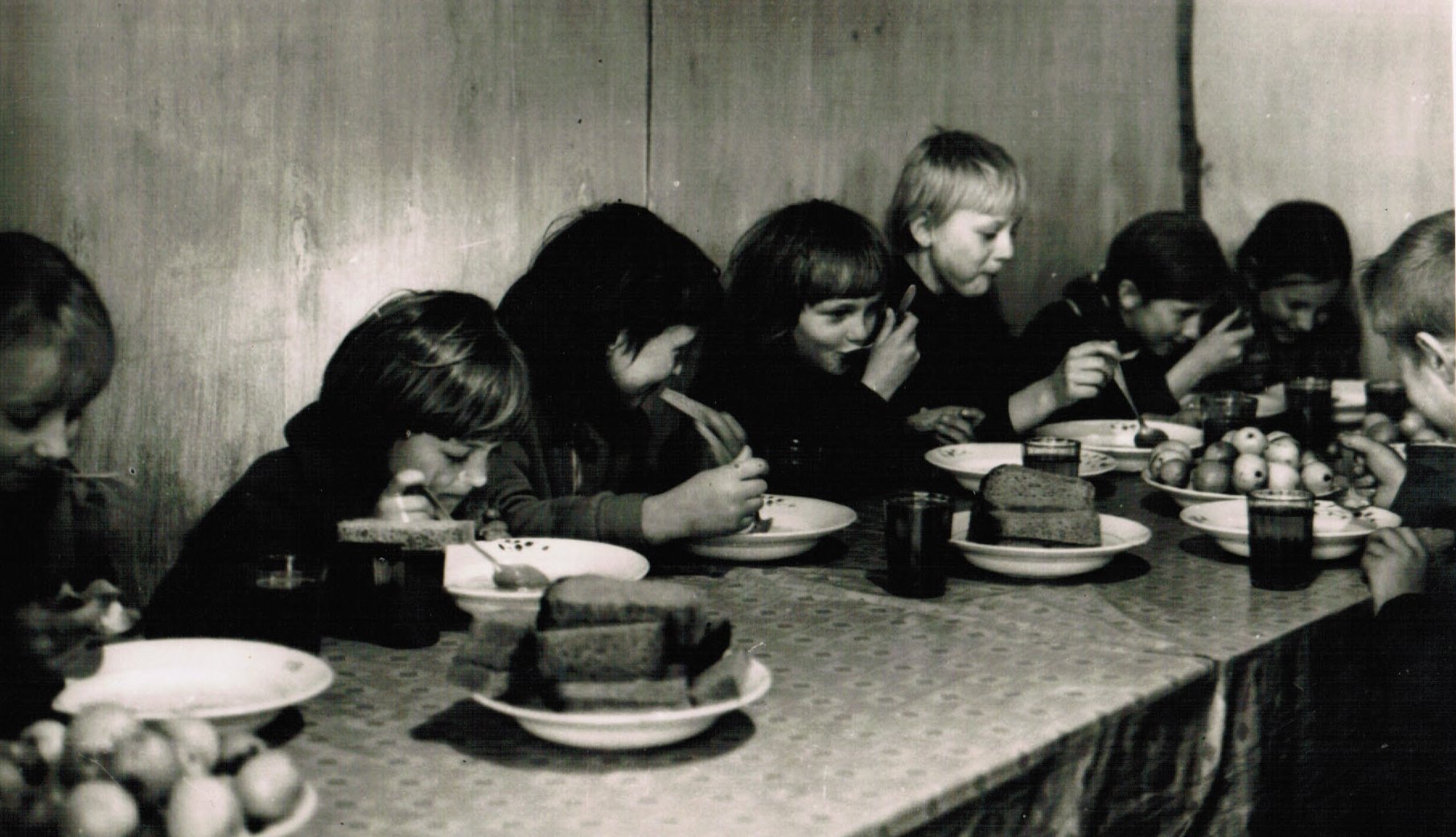 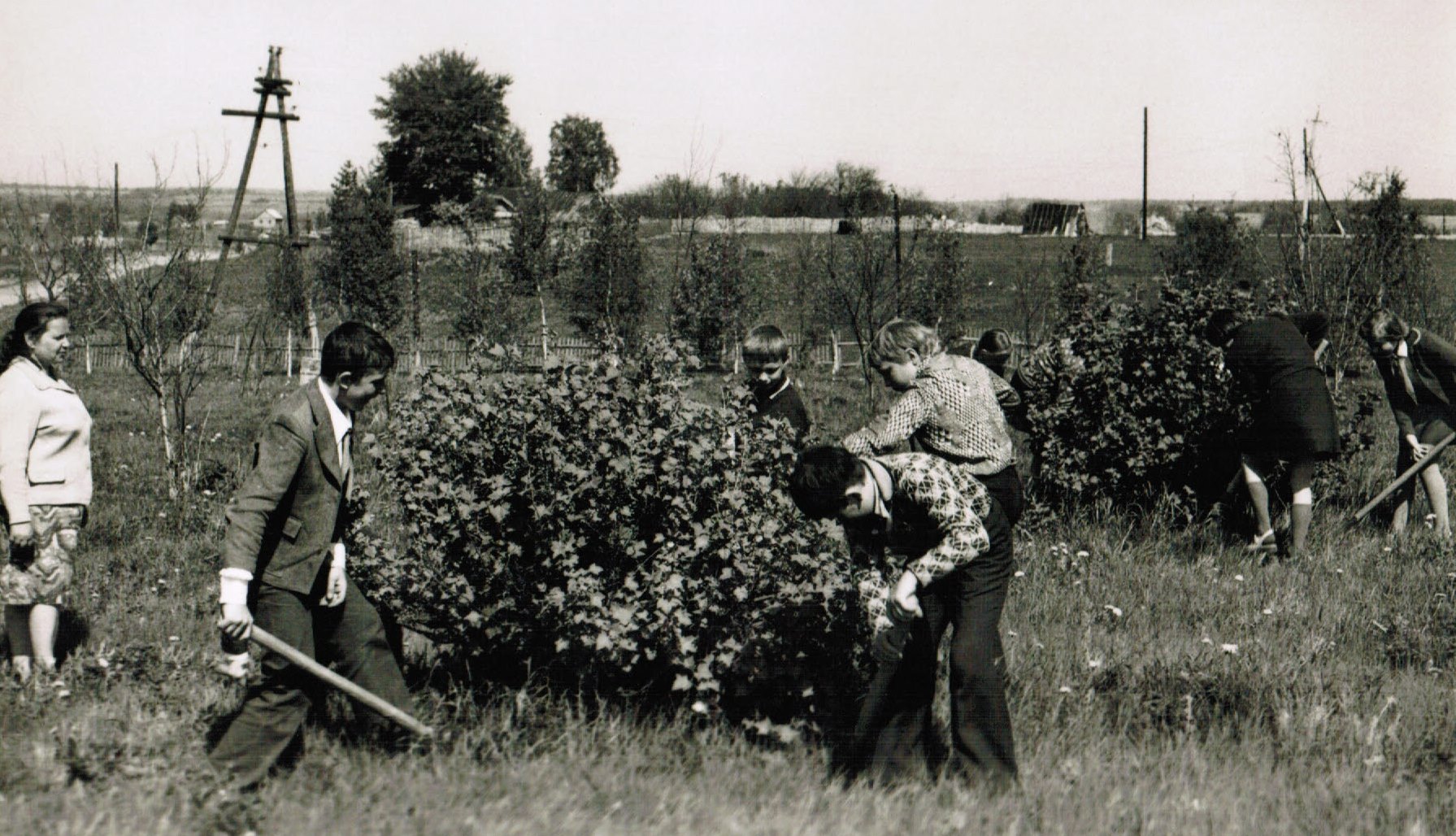 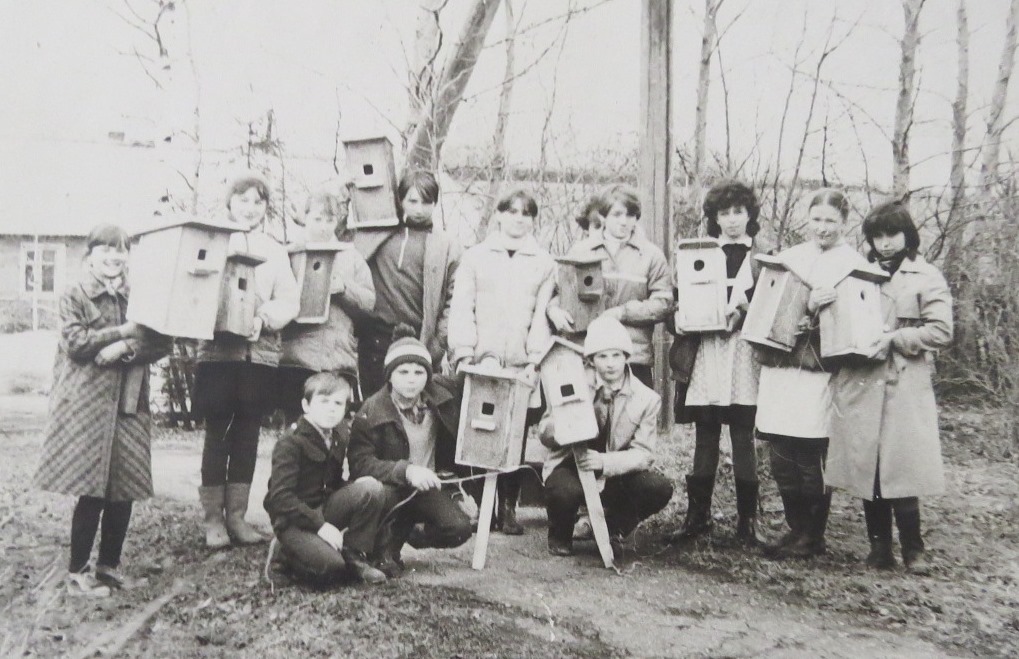